Àº¡½¦¾­Á¥É¤§ñ®¦ò­ Áì½ ì¾¨»ñ®
¦½ÀÎóÂ©¨: ທ່ານ 
					໐6 ສິງຫາ 2014
ສາທາລະນະລັດ ປະຊາທິປະໄຕ ປະຊາຊົນລາວ
ສັນຕິພາບ ເອກະລາດ ປະຊາທິປະໄຕ ເອກະພາບ ວັດທະນະຖາວອນ
---====00000===---

ເອກະສານແຈ້ງຊັບສິນ ແລະ ລາຍຮັບ
ປະຫວັດຫຍໍ້:
ປະຫວັດຂອງຜູ້ແຈ້ງຊັບສິນ ແລະ ລາຍຮັບ:
ຊື່ ແລະ ນາມສະກຸນ ....ທ້າວ ຈັນ ພັນກ້າ.......................ວັນ,ເດືອນ,ປີເກີດ......01/01/1961............
ບ້ານເກີດ.....ຖິນ.....................ເມືອງ...ໄຊຍະບູລີ.....ແຂວງ..ໄຊຍະບູລີ.................................
ບ້ານຢູ່ປະຈຸບັນ....ຫາດຊາຍຂາວ....ເມືອງ...ຫາດຊາຍຟອງ....ແຂວງ.....ນະຄອນຫຼວງວຽງຈັນ............
ວັນ,ເດືອນ,ປີເຂົ້າສັງກັດລັດ....1/1/1992...ວັນ,ເດືອນ,ປີເຂົ້າທະຫານຫຼືຕຳຫຼວດ...............................
ຕຳແໜ່ງພັດ.........................ສະມາຊິກພັກ..............ຕຳແໜ່ງລັດ........ຫົວໜ້າພະແນກ...........
ຊັ້ນນາຍທະຫານຫຼືຕຳຫຼວດ............ກົມກອງທີ່ຕົນສັງກັດປະຈຸບັນ....ກົມກວດກາຕ້ານການສໍ້ລາດບັງຫຼວງ.

2. ການພົວພັນໃນຄອບຄົວຂອງຜູ້ແຈ້ງຊັບສິນ ແລະ ລາຍຮັບ:
2.1. ຊື່ ແລະ ນາມສະກຸນ ( ຜົວ ຫຼື ເມຍ )........ນາງ ວອນ ພັນກ້າ.....ວັນ,ເດືອນ,ປີເກີດ....9/11/1970...
-   ບ້ານເກີດ...ເຈງ.....ເມືອງ.......ໄຊ.......ແຂວງ........ອຸດົມໄຊ............................
-   ບ້ານຢູ່ປະຈຸບັນ......ຫາດຊາຍຂາວ....ເມືອງ...ຫາດຊາຍຟອງ..........ແຂວງ.....ນະຄອນຫຼວງວຽງຈັນ......
ອາຊີບປະຈຸບັນ...ຄ້າຂາຍ....... ວັນ,ເດືອນ,ປີເຂົ້າສັງກັດລັດ............................. 
ຕຳແໜ່ງພັດ...................................................ຕຳແໜ່ງລັດ........................................................
-   ຊັ້ນນາຍທະຫານຫຼືຕຳຫຼວດ..................................ກົມກອງທີ່ຕົນສັງກັດປະຈຸບັນ..............................
2.2. ລູກ ແລະ ບຸກຄົນອື່ນທີ່ຢູ່ໃນການຄຸ້ມຄອງໂດຍກົງຂອງຜູ້ແຈ້ງຊັບສິນ ແລະ ລາຍຮັບ
ໝາຍເຫດ: ລູກ ແລະ ບຸກຄົນອື່ນທີ່່ຢູ່ໃນການຄຸ້ມຄອງໂດຍກົງຂອງຜູ້ແຈ້ງຊັບສິນ ແລະ ລາຍຮັບແມ່ນ ບຸກຄົນທີ່ຕົນຄຸ້ມຄອງທັງຄົນ,ຄຸ້ມຄອງທັງຊັບສິນ-ລາຍຮັບຂອງຜູ້ນັ້ນ
II. ເນື້ອໃນການແຈ້ງ ຊັບສິນ ແລະ ລາຍຮັບ
1. ບັນຊີທີ່ດິນ
2. ບັນຊີປະເພດສິງປຸກສ້າງ
3. ບັນຊີປະເພດພາຫານະ ແລະ ກົນຈັກການຜະລິດ
4. ບັນຊີປະເພດວັດຖຸມີຄ່າຕ່າງໆ
5. ບັນຊີເງິນຝາກ ແລະ ພັນທະບັດ
6. ບັນຊີຮຸ້ນ
7. ບັນຊີລາບຮັບປະເພດຕ່າງໆ
8. ບັນຊີໜີ້ຕ້ອງຮັບ ແລະ ໜີ້ຕ້ອງສົ່ງອື່ນໆ
ໝາຍເຫດ: ມູນຄ່າ ຫຼື ຈຳນວນເງິນ ຂອງຊັບສິນ ແລະ ລາຍຮັບເປັນເງິນສະກຸນໃດໃຫ້ຂຽນໃສສະກຸນເງິນນັ້ນ ( ກີບ,ບາດ,ໂດລາ...) ຊັບສິນທີ່ຈະຕ້ອງແຈ້ງແຕ່ລະປະເພດຕ້ອງມີມູນຄ່າຊາວລ້ານກີບຂື້ໄປ,ໃຫ້ອັດສຳເນົາເອກະສານທີ່ພົວພັນເຖິ່ງຊັບສິນ ແລະ ລາຍຮັບຂັດຕິດມາພ້ອມ,ຖ້າເນື້ອໃນຂຽນເຂົ້າຕາຕະລາງຫາກບໍ່ພໍໃຫ້ອັດ ແລະ ຂຽນໃສ່ຕື່ມຕາຕະລາງນັ້ນ ແລະ ຂັດຕິດມາພ້ອມ
	ຂ້າພະເຈົ້າຂໍຢັ້ງຢືນວ່າ ທຸກເນື້ອໃນຂອງການແຈ້ງຊັບສິນນີ້ແມ່ນຖຶກຕ້ອງຕາມຄວາມເປັນຈິງ ແລະ ຂໍຮັບຜິດຊອບຕໍ່ໜ້າກົດໝາຍໃນກໍລະນີການແຈ້ງຊັບສິນບໍ່ຖຶກຕ້ອງ.
			ທີ່….ນະຄອນຫຼວງວຽງຈັນ.....,ວັນທີ---------/---------/---------------
				ຜູ້ແຈ້ງຊັບສິນ
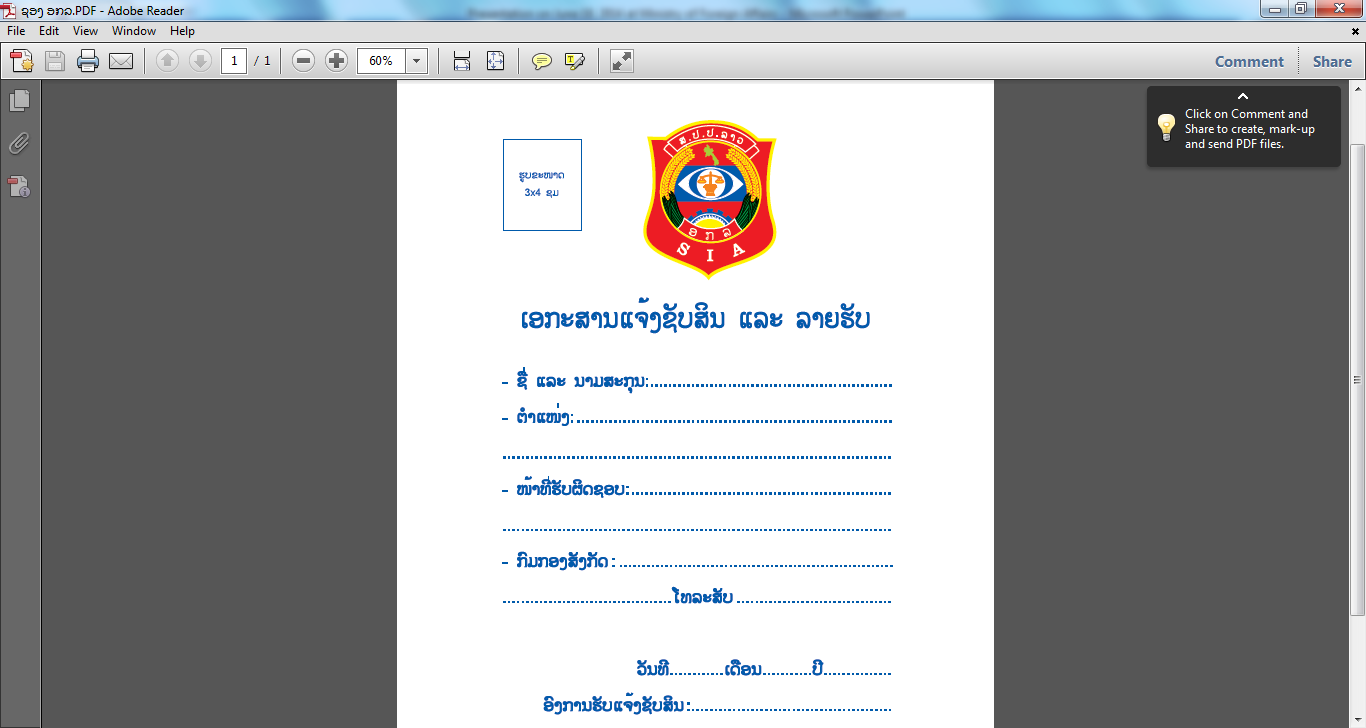 ສາທາລະນະລັດ ປະຊາທິປະໄຕ ປະຊາຊົນລາວ
ສັນຕິພາບ ເອກະລາດ ປະຊາທິປະໄຕ ເອກະພາບ ວັດທະນະຖາວອນ
-----------------
ອົງການຮັບແຈ້ງຊັບສິນ.............................

ບົດບັນທຶກ
ມອບ-ຮັບເອກະສານແຈ້ງຊັບສິນ ແລະ ລາຍຮັບ
ຂອບໃຈ